Föräldrarmöte P122025-05-26
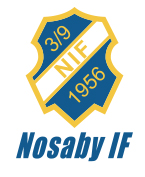 Agenda
Laget
Träningarna
Seriespelet
Sommarens cuper
Lagkassa
Frågor?
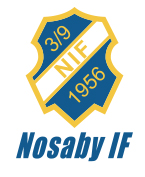 Laget
31 registrerade spelare
Ett härligt gäng med positiv energi, bra inställning och fin laganda
Fokusområden från ”Försnack” med RF-Sisu
Fin utveckling både som lag och individuellt
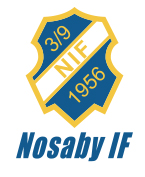 Träningar
Bra närvaro på träningarna, både under vintern och sommaren.
Viktigt med rätt utrustning till träningen, benskydd och vattenflaska
Standardupplägg på träningar är uppvärmning, teknikövning, spelövning och matchspel. 
3 träningar i veckan kräver stor variation i träningsupplägget med olika fokusområden
Utgår från övningar från svenska fotbollsförbundet, andra tränarforum och egna framtagna övningar
Målvaktsträning med Christopher
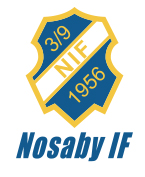 Seriespelet
1 lag i A-serien och 1 lag i B-serien 
Utgår från Skånes fotbollsförbund riktlinjer kring nivåanpassade serier
Målsättningen med nivåanpassning är att få så jämna och bra matcher som möjligt och där spelarna får möta motståndare på samma nivå. Det gynnar utvecklingen för både laget och spelare!
Laguttagning sker utifrån spelarnas individuella skicklighet och även inställning.
En stomme som spelar i A-serien och en stomme som spelar i B-serien. 6-7 spelare som pendlar mellan A- och B-serien. 
Vi tar ut spelarna till den position som är bäst för laget. Ändå lyhörda för deras önskemål. 
Spelar fin fotboll med bra spelövertag och fint passningsspel. Behöver bli effektivare och tuffare. 
VEO-kameran har varit till stor hjälp
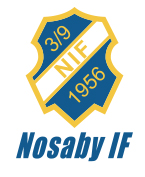 Sommarens cuper
Bjärredscupen 31 maj 
Ifö-cupen 27-29 juni
Laxa-cupen 24-27 juli
	- övernattning i gympasal så att alla kan följa med och skapa en ännu bättre sammanhållning
	- föräldrar ska vara tillgängliga att köra till Halmstad vid behov
	- mejlutskick om praktiska grejor inför cupen
Vinslövs-cupen 10 augusti
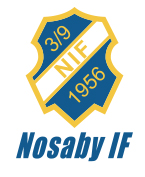 Lagkassa och försäljningsaktiviteter
Lagkassa på 39.265 kr för att finansiera cupavgifter, lagaktiviteter mm
Spara till Gothia Cup
Bra försäljningsaktiviteter med bland annat korv, New-body mm.
Önskemål om försäljning?
Grillning på Eko fungerat jättebra
A-lagsmatcher och Trygghetsvandring kommer framöver schemaläggas på samma sätt som korvgrillning
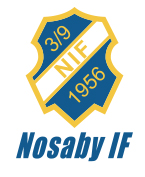 Frågor?
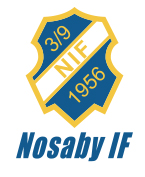